American Public Attitudes Toward the Israeli-Palestinian Conflict


A survey sponsored by the
Sadat Chair for Peace and Development at the University of Maryland
in cooperation with the 
Program for Public Consultation
presented at
The Center for Middle East Policy at the Brookings Institution


Shibley Telhami, Principal Investigator

Steven Kull, Evan Lewis, Clay Ramsay, and Katayoun Kishi provided assistance.
Peyton Craighill provided helpful comments.
Survey Methodology

Study fielded over November 14-19, 2014
Sample size is 1008 American adults
Demographic breakdown of sample is compared to U.S. census data
Online survey format
Respondents recruited through scientific selection processes
Margin of error is +/- 3.1% , design effect margin of error is +/- 3.4%
Key Issues
Refused
Issue Importance
Issue Importance
and
Public Attitudes
Q4. In general, what role do you want the United States to play in mediating the conflict?
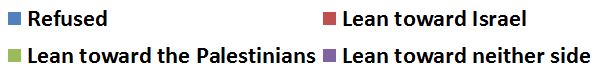 Thinking about U.S. interests, how important an issue is the Israeli-Palestinian conflict?
Q4. In general, what role do you want the United States
to play in mediating the conflict?
 – DEMOCRATS ONLY –
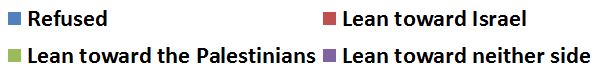 Thinking about U.S. interests, how important an issue is the Israeli-Palestinian conflict?
Not among the top 5 issues
Among the top 5 issues
Single most or among top 3 issues
Refused
Q3. Which of the following statements is closer to your view if a two-state solution is not an option?
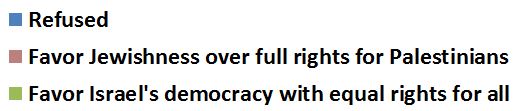 Thinking about U.S. interests, how important an issue is the Israeli-Palestinian conflict?
Q3. Which of the following statements is closer to your view if a two-state solution is not an option?
 – DEMOCRATS ONLY –
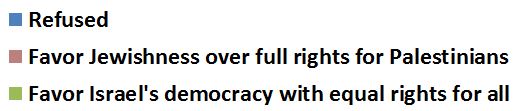 Thinking about U.S. interests, how important an issue is the Israeli-Palestinian conflict?
Q3. Which of the following statements is closer to your view if a two-state solution is not an option?
 – REPUBLICANS ONLY –
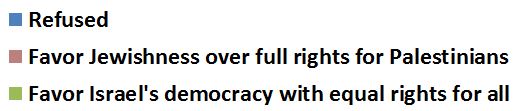 Thinking about U.S. interests, how important an issue is the Israeli-Palestinian conflict?
Q16. If the Palestinians proceed with their plan, what do you think the U.S. should do as a member of the UN Security Council?
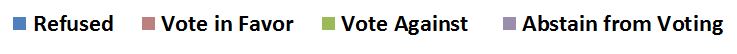 Thinking about U.S. interests, how important an issue is the Israeli-Palestinian conflict?
Q16. If the Palestinians proceed with their plan, what do you think the U.S. should do as a member of the UN Security Council?
– DEMOCRATS ONLY –
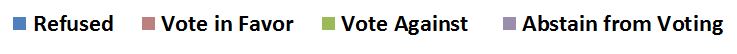 Thinking about U.S. interests, how important an issue is the Israeli-Palestinian conflict?
Q3. Which of the following statements is closer to your view if a two-state solution is not an option?
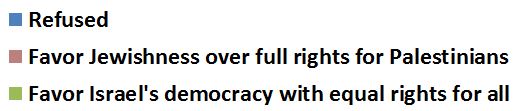 Would you describe yourself as a born-again or evangelical Christian?
Q5. When you say you want the U.S. to lean toward Israel, which one of the following reasons is closest to your view?
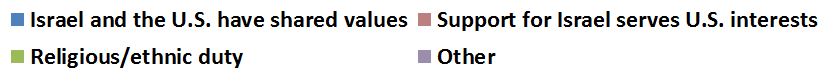 Would you describe yourself as a born-again or evangelical Christian?
Q5. When you say you want the U.S. to lean toward Israel, which one of the following reasons is closest to your view?
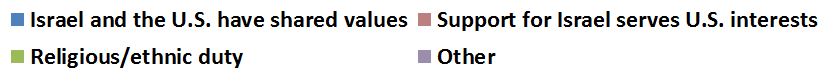 Jewish,
Jewish American,
or Israeli American
Other ethnicities
Q6. Thinking about US interests, how important an issue is the Israeli-Palestinian conflict?
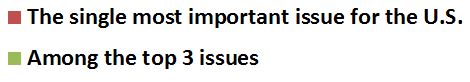 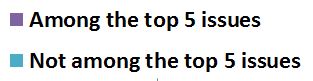 When you think about priorities of U.S. foreign policy, how important is protecting human rights?
Q17. The Israeli government has continued to build settlements arguing that they have the right to do so, or that these are not obstacles to peace. How do you believe the US should react to new settlements?
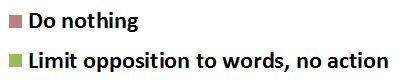 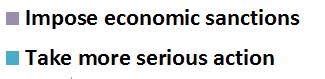 When you think about priorities of U.S. foreign policy, how important is protecting human rights?
Q16. If the Palestinians proceed with their plan, what do you think the US should do as a member of the UN Security Council?
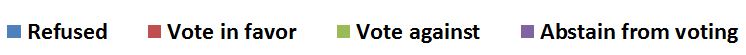 When you think about priorities of U.S. foreign policy, how important is protecting human rights?